GWIAZDY STAŁEALGENIBPOZYCJA: OK. 9°30’ BARAN, URODZENI 28-30.3
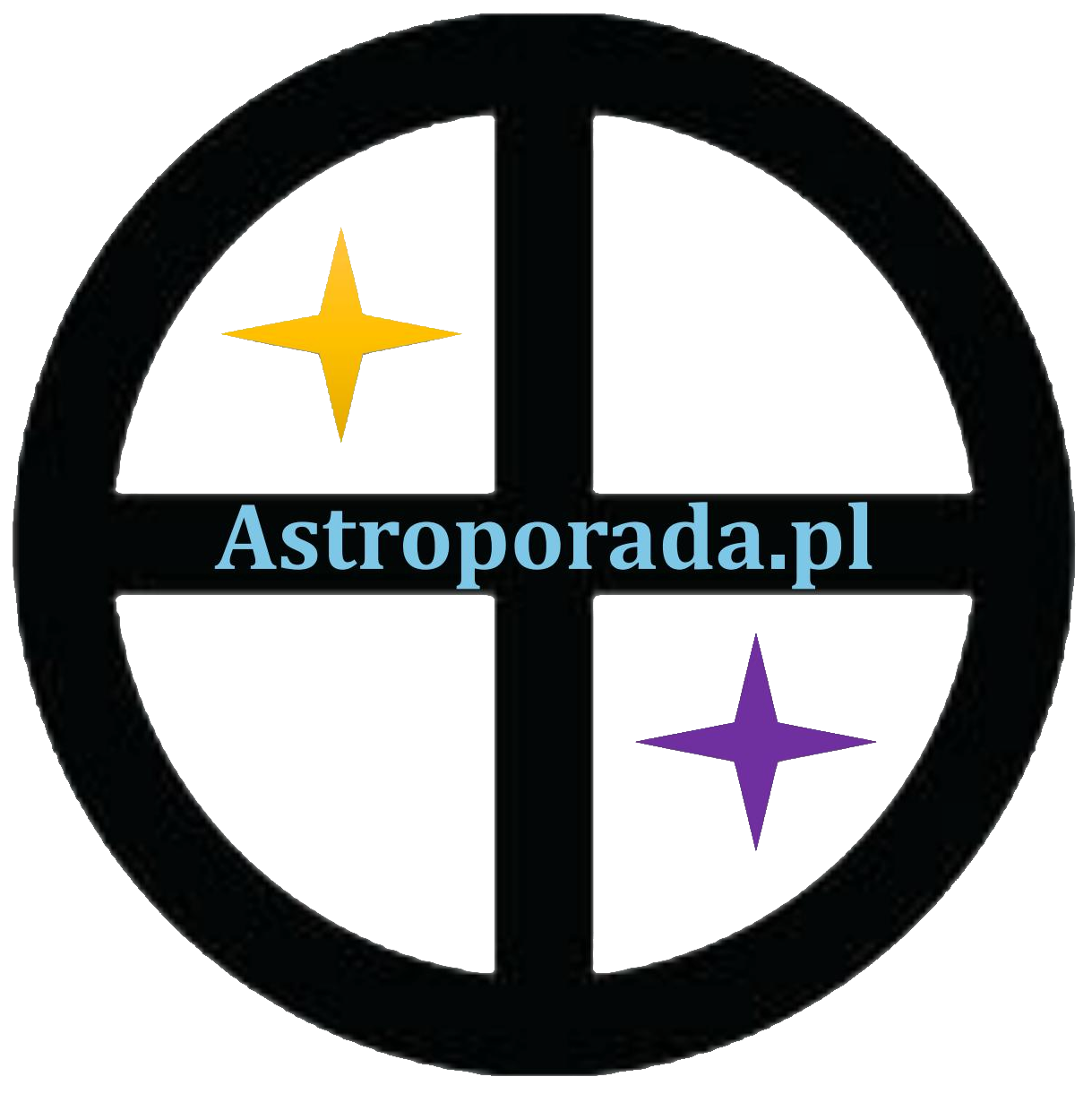 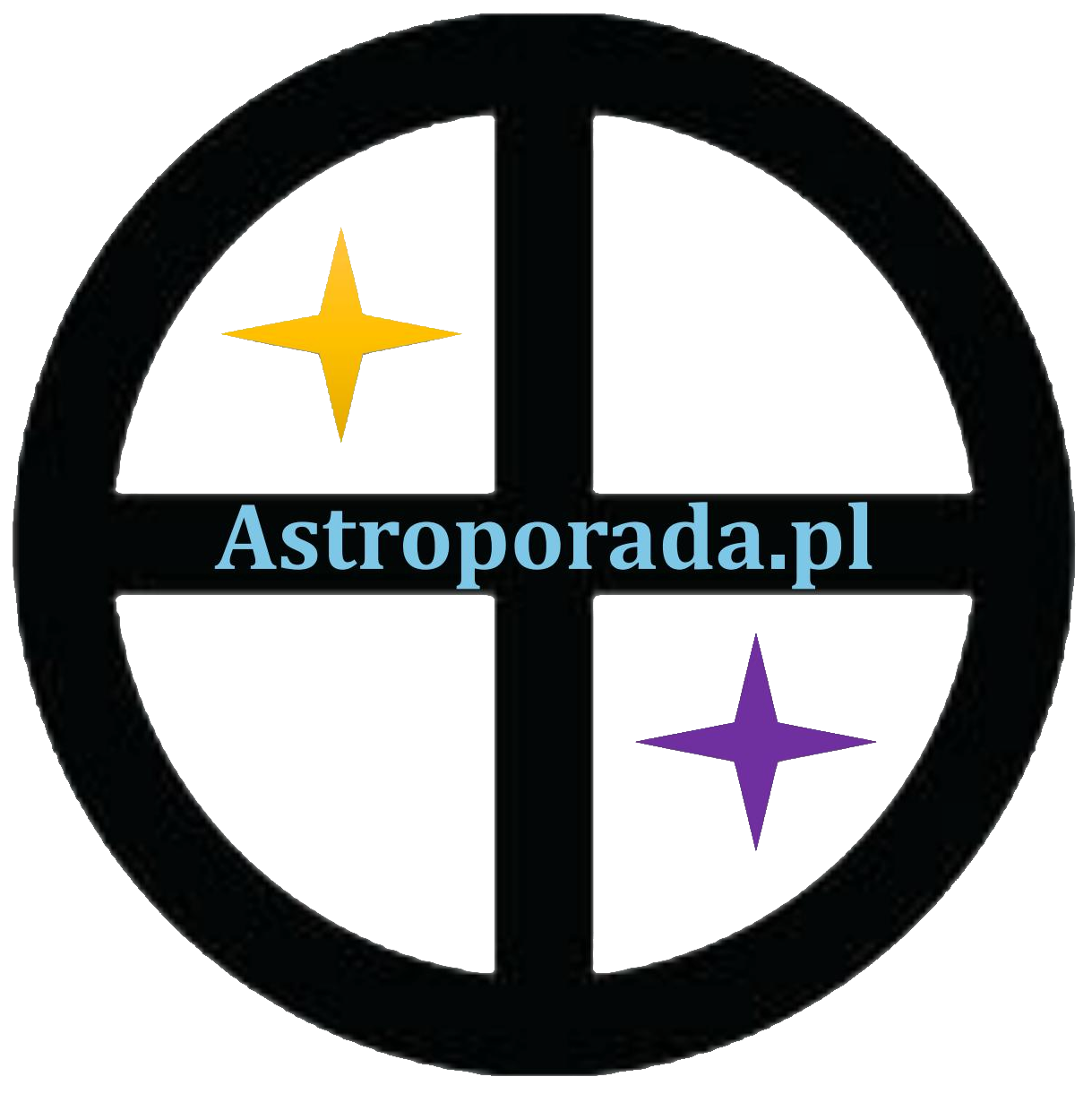 NATURA: MARS + MERKURYUMYSŁOWY POLOT, DAR PERSWAZJI I WYPOWIEDZI, SILNA WOLA, DETERMINACJA.KONIUNKCJA ZE SŁOŃCEM:WALECZNOŚĆ I ŻĄDZA WIEDZY - DZIEDZINĘ WSKAŻE DOM NATALNY ASPEKTU
DEKANAT: IOGROMNA ENERGIA, ODWAGA, WIARA W SIEBIE; AGRESJA; WYBITNY PIONIER - DZIEDZINĘ WSKAŻE DOM NATALNY MARSADRUGA PIĄTKA:SAMOZADOWOLENIE, BRAWURA, PAMIĘTLIWOŚĆ
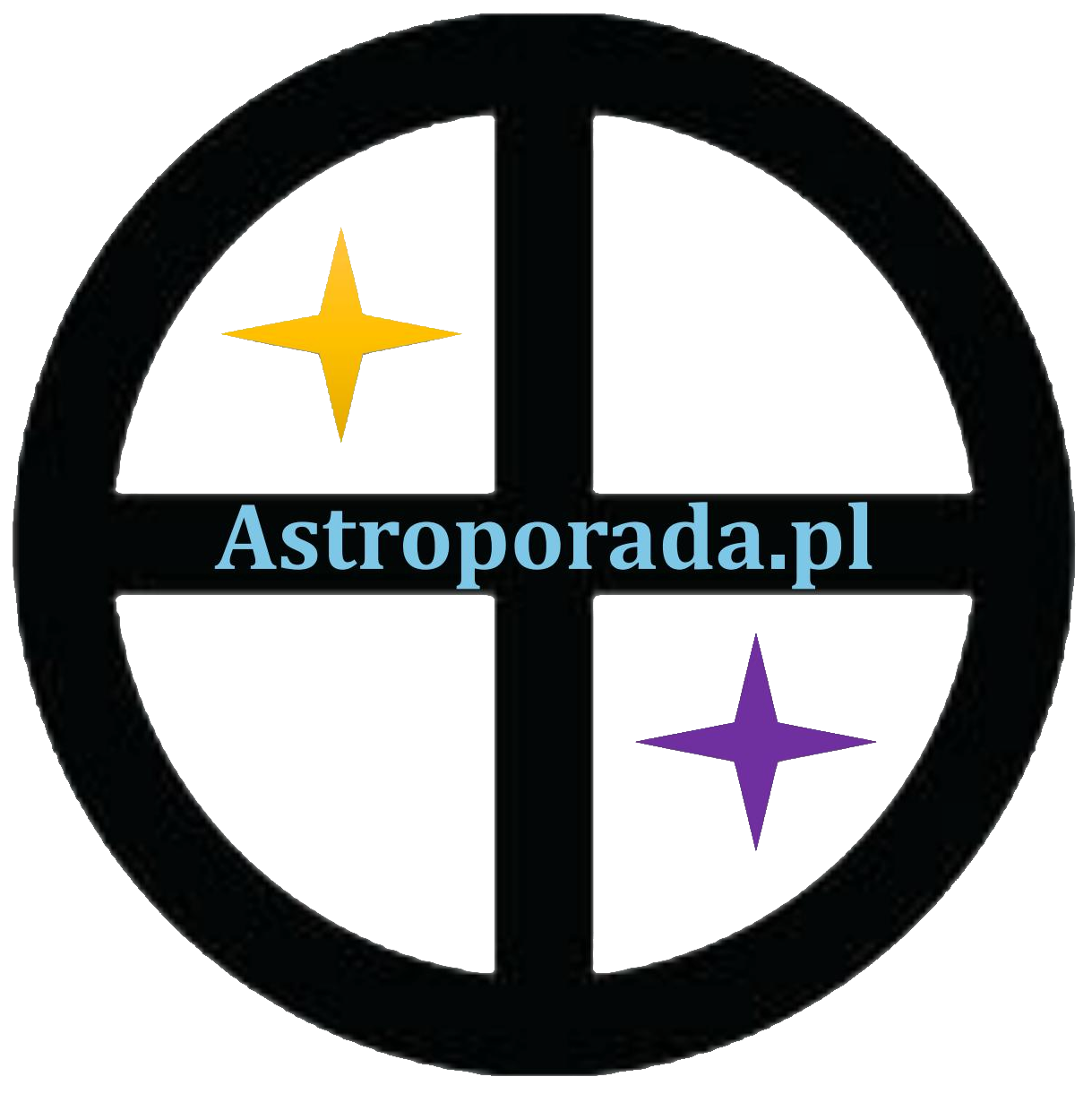 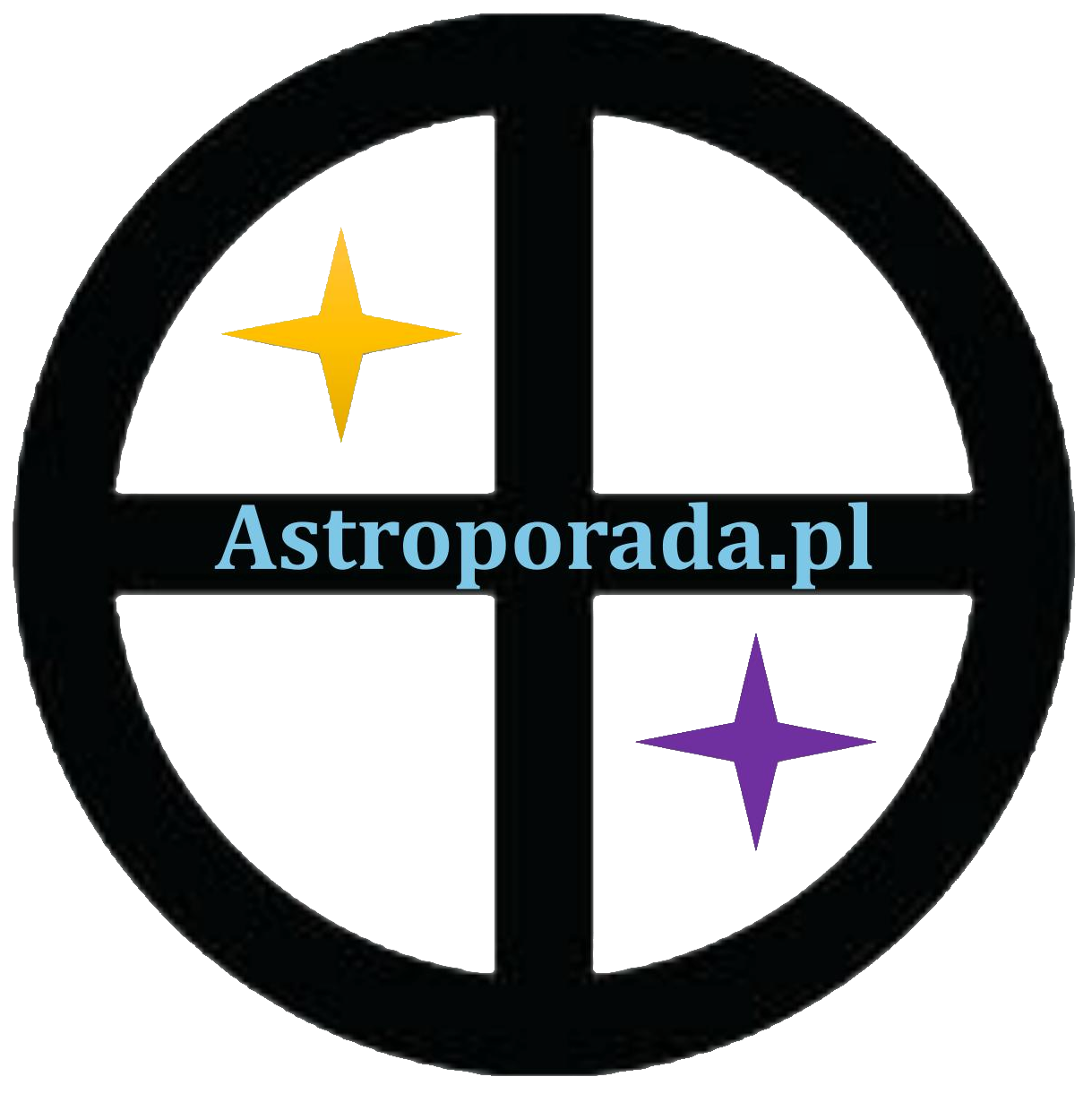 STOPIEŃ: 8ENERGIA, ODWAGA, OPANOWANIE, DUMA, AMBICJA, PRZEBIEGŁOŚĆ, SIŁA PERSWAZJI, NIEZALEŻNOŚĆ, RYZYKO, PRZYGODY; WIERNY PRZYJACIEL - OKRUTNY WRÓGNEGATYWNE ASPEKTY PLANETY/ STOPNIA LUB SŁOŃCA:ZAWYŻONA SAMOOCENA, POGARDA, AMORALNOŚĆ, BRAK LITOŚCI
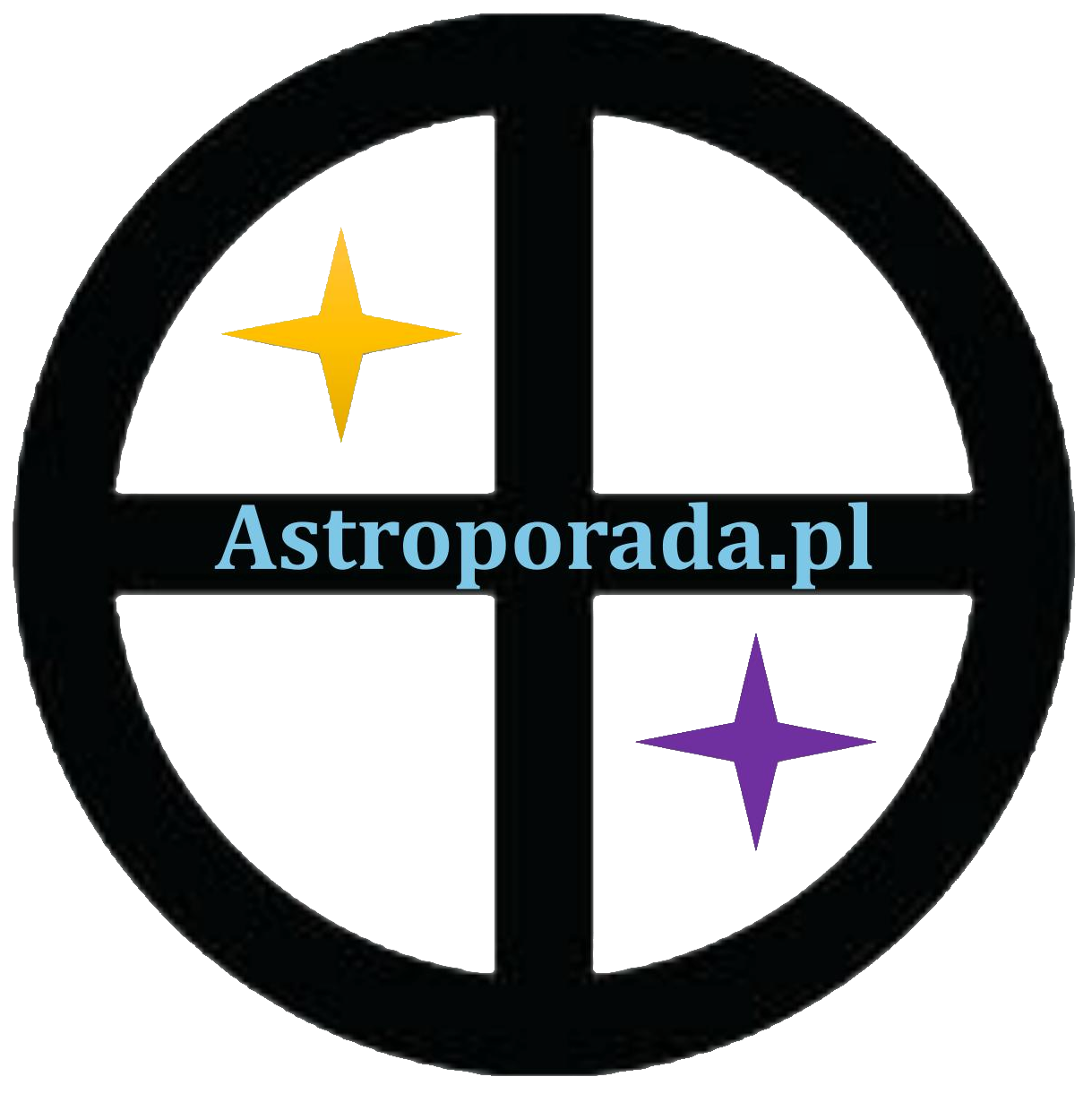 STOPIEŃ: 9SPRAWIEDLIWOŚĆ, KREATYWNOŚĆ, LOGIKA, DYPLOMACJA, DUŻY POTENCJAŁ - SUKCES, PRESTIŻ, SZCZEGÓLNIE NA POLU NAUKI, FILOZOFII, RELIGII CZY SZTUKINEGATYWNE ASPEKTY PLANETY/ STOPNIA LUB WENUS:SAMOWOLA, NADUŻYWANIE WŁADZY, UTRATA WOLNOŚCI LUB POZYCJI, PRZEDWCZESNA ŚMIERĆ (CHOROBA, PRZEMOC LUB SAMOBÓJSTWO)